ПОГОДА§ 30
Состояние тропосферы в данном месте и в какой-то момент времени (например сейчас) называется п о г о д о й.
Большие объёмы воздуха, обладающие однородными свойствами называются воздушными массами.
ВОЗДУШНЫЕ МАССЫКОНТИНЕНТАЛЬНЫЕ   МОРСКИЕ- ЭКВАТОРИАЛЬНЫЕ- ТРОПИЧЕСКИЕ- УМЕРЕННЫЕ- АРКТИЧЕСКИЕ
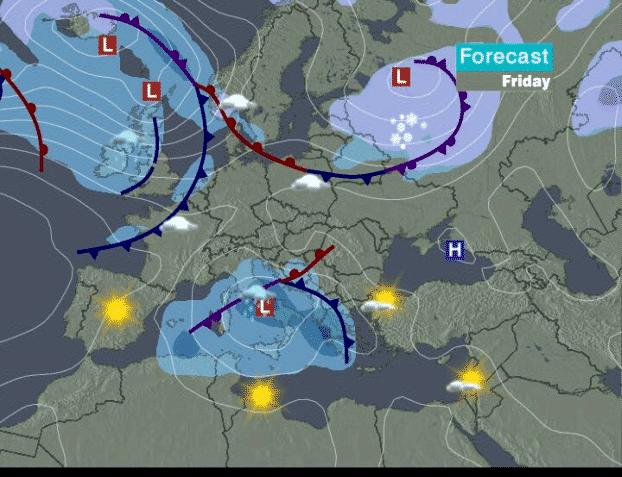 КЛИМАТ
§ 32
Средний многолетний режим погоды, характерный для определённой местности называется климатом.
Слово климат означает «наклон». 

Чему равен наклон земной оси?
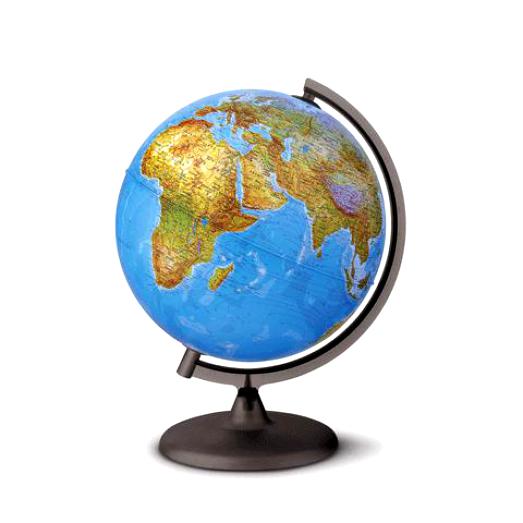 Наклон земной оси равен 66,5 *
Из-за того, что наша планета круглая, её поверхность нагревается неравномерно. 
Какие тепловые пояса мы выделяем на земном шаре?
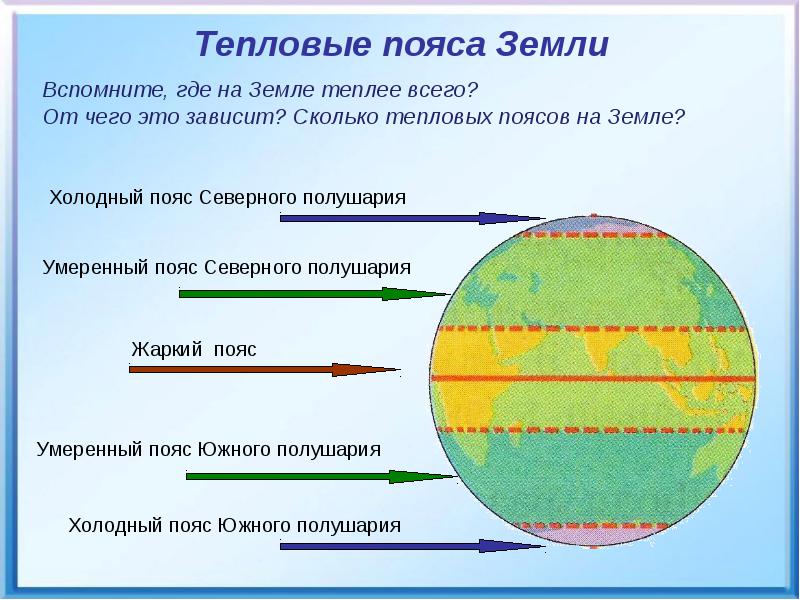 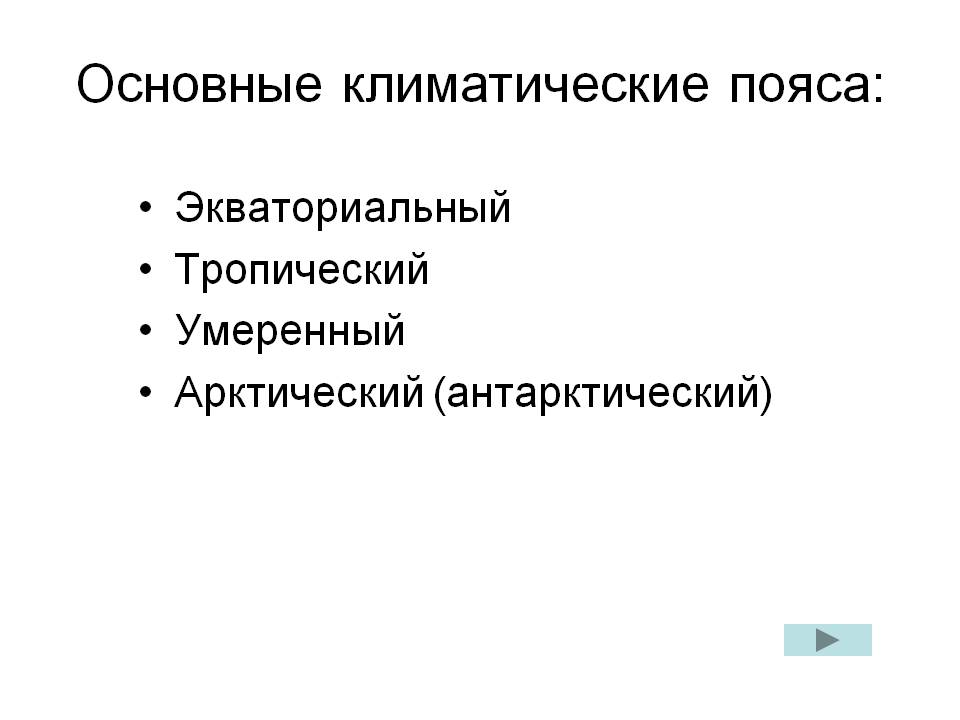 ГЛАВНЫЕ ТЕПЛОВЫЕ ИЛИ КЛИМАТИЧЕСКИЕ ПОЯСА:
Полярный
СЕВЕРНОГО ПОЛУШАРИЯ     Умеренный
                                              Тропический 
                                            Экваториальный                                                                           
                                                     Тропический
 ЮЖНОГО ПОЛУШАРИЯ        Умеренный
                                                     Полярный
Между основными тепловыми поясами нету резкой границы. Поэтому между ними выделяют переходные пояса: - субэкваториальный- субтропический - субполярный
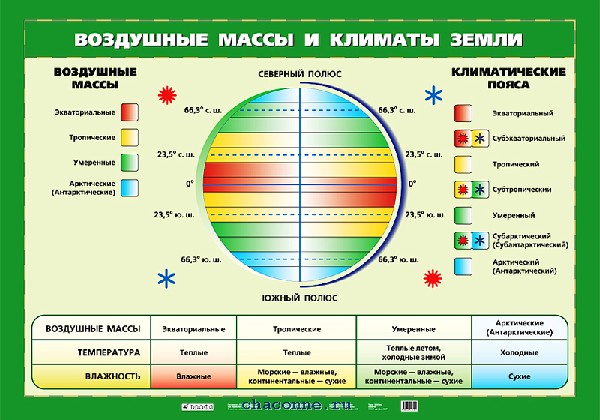 Карта климатических поясов
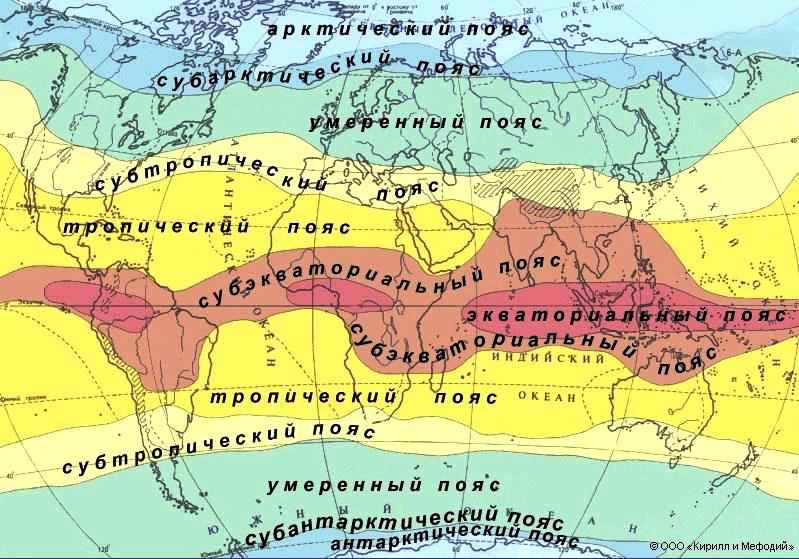 Дать характеристику каждого климатического пояса
Климат бывает морской и континентальный.Угадайте какой это климат?1.   Зима тёплая, лето не жаркое, много осадков: зимой – снега, летом – дождей. 2.   Зима суровая, морозная, лето жаркое, знойное. Осадков не очень много.
Как могут влиять на климат горы?
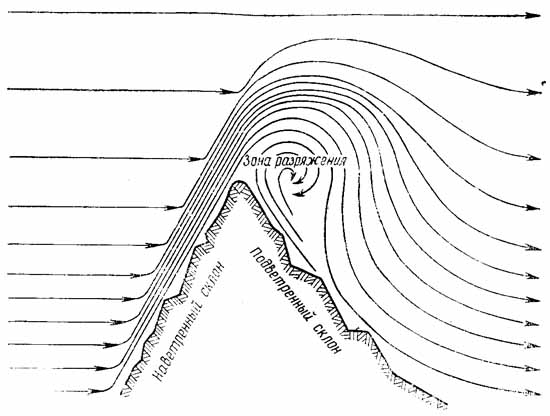 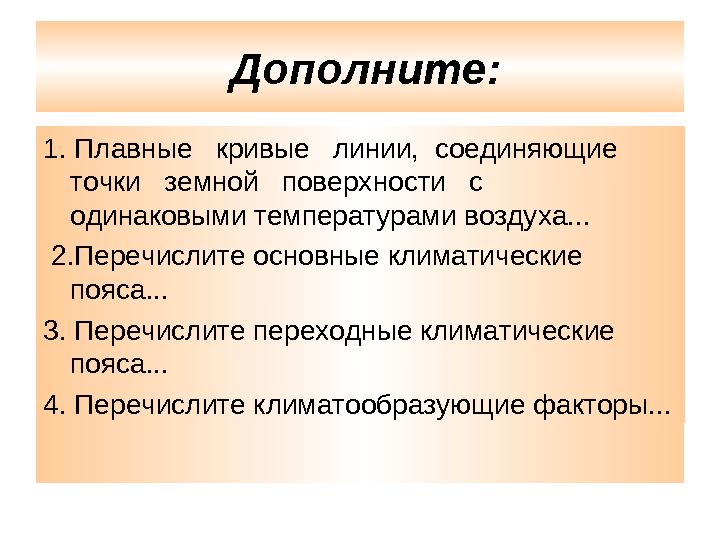